Ocak Ayı İhracat Verileri 
Basın Toplantısı




Aksaray - 2 Şubat 2015
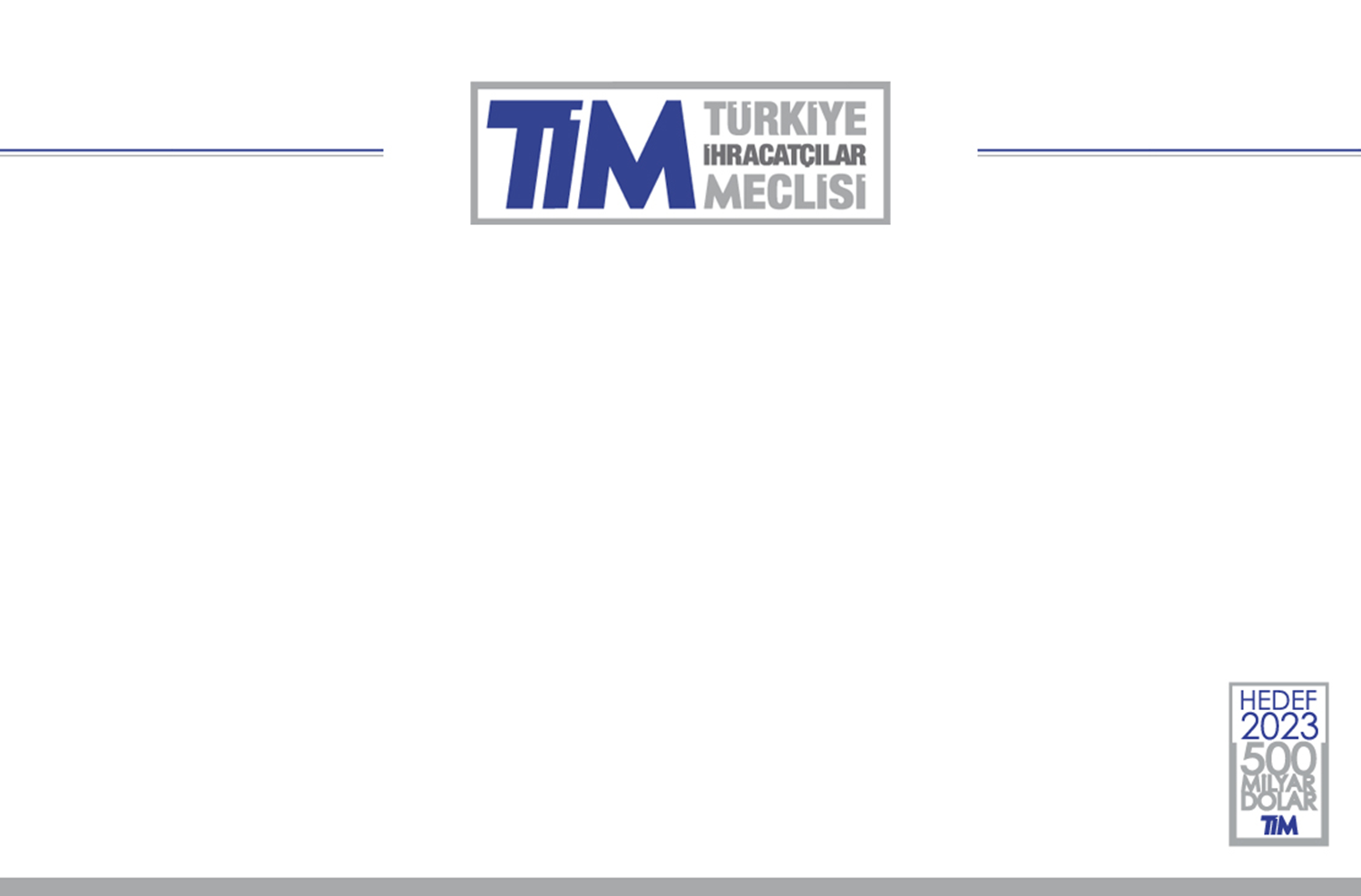 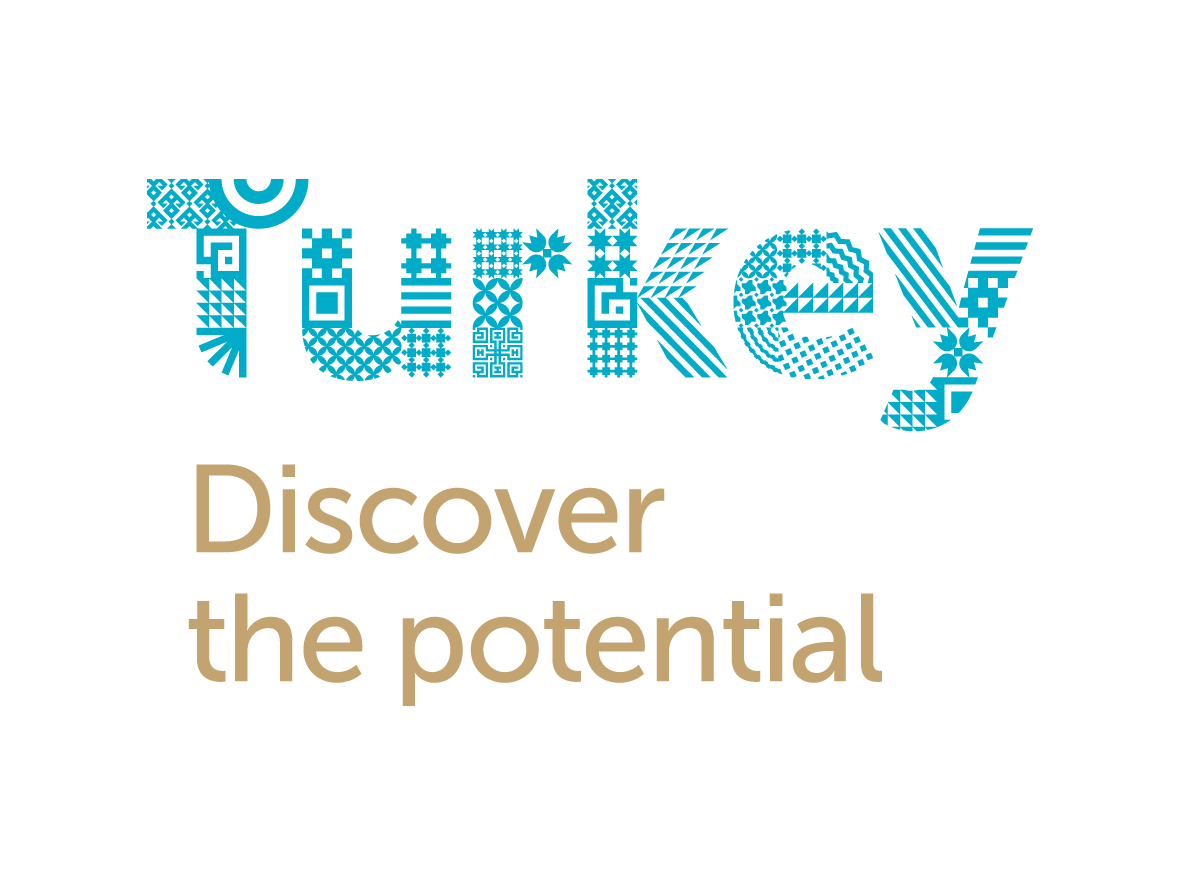 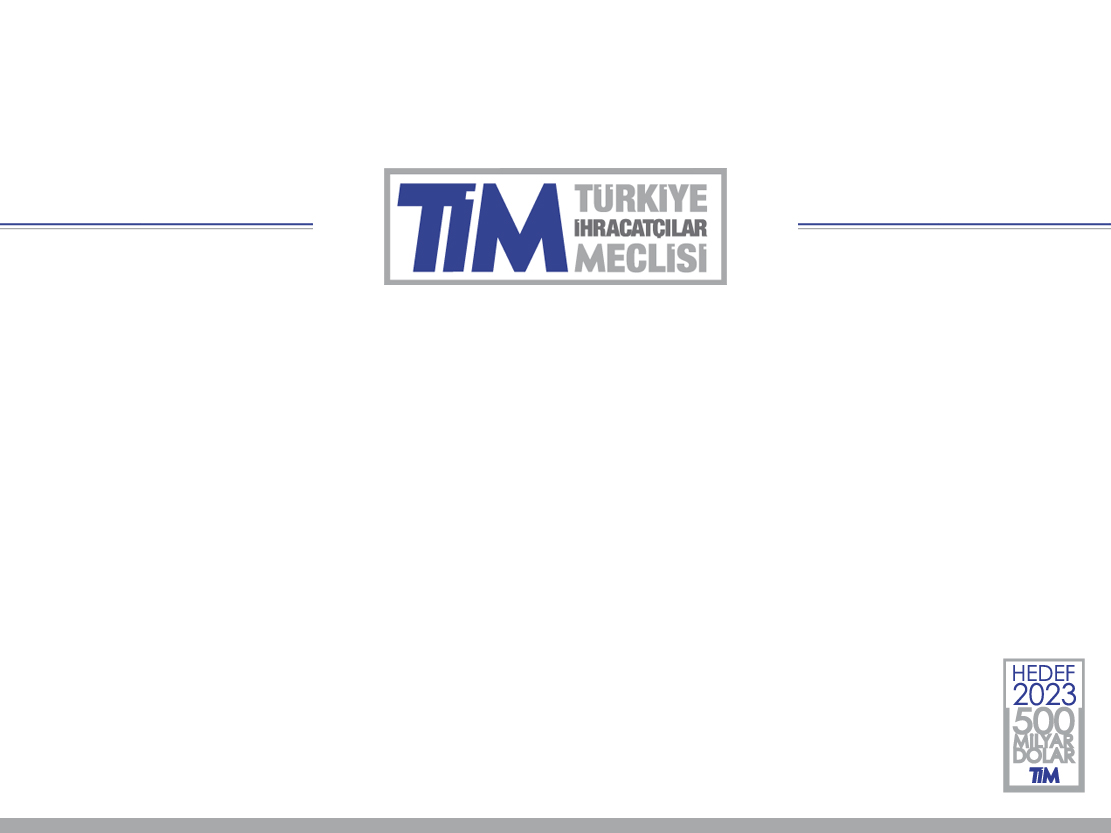 TÜRKİYE İHRACAT MARATONUMUZ DEVAM EDİYOR..
BUGÜNE KADAR 63 FARKLI İLİMİZDE* ve 15 FARKLI İLÇEMİZDE
TOPLAM 120 BASIN TOPLANTISI DÜZENLEDİK
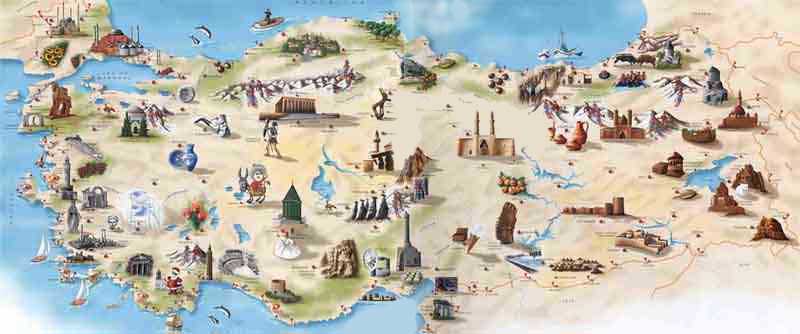 İhracat Basın Açıklaması için Talepte Bulunan İl ve İlçeler
Giresun, Kayseri, Adana, Akçakoca-Düzce, 
 Yozgat, Konya, Ankara, Aydın, Burdur
* Not: Bazı illerimizde birden fazla sayıda basın toplantısı gerçekleştirilmiştir.
2
2015 OCAK AYI 
İHRACAT RAKAMLARI (’000 $)
3
2015 OCAK AYI 
ANA SEKTÖRLERİN KIRILIMLARI
4
SON 12 AYLIK DÖNEMDE
İHRACAT RAKAMLARI (‘000 $)
5
2015 – OCAK AYINDA EN FAZLA
İHRACAT YAPAN İLK 5 SEKTÖR (‘000 $)
6
2015 – OCAK AYINDA EN FAZLA
İHRACAT YAPILAN İLK 10 ÜLKE (‘000 $)
7
2015 – OCAK AYINDA EN FAZLA
İHRACAT YAPILAN İLK 10 ÜLKE (% Değ.)
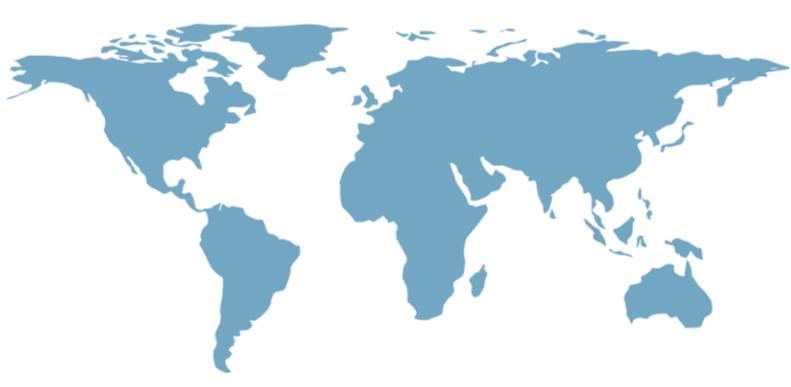 9. Rusya 
-%32
3. İngiltere -%1
1. Almanya -%12
5. ABD 
%3
6.  Fransa
-%7
2. Irak  
-%16
8. İspanya    %17
4. İtalya 
-%3
7.İran 
%64
10. BAE
%18
8
2015 – OCAK AYINDA EN FAZLA
İHRACAT YAPILAN İLK 5 ÜLKE GRUBU (‘000 $)
9
2015 – OCAK AYINDA 
EN ÇOK İHRACAT YAPAN İLK 10 İL (‘000 $)
10
2015 – OCAK AYINDA EN FAZLA
İHRACAT YAPILAN İLK 10 İL (% Değ.)
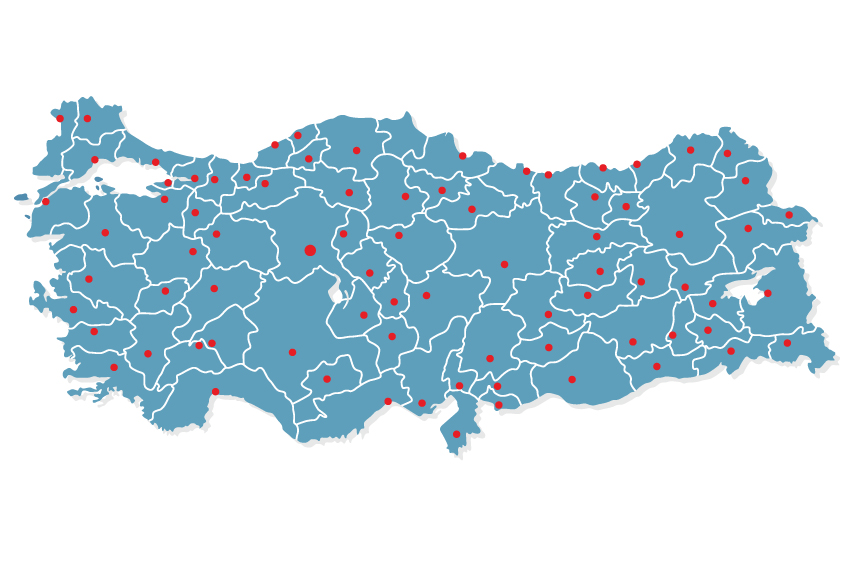 2. Kocaeli 
%8
1. İstanbul 
-%10
9. Sakarya
-%19
3. Bursa
- %7
5. Ankara
-%10
7. Manisa    -%18
56. Aksaray
-%21
4. İzmir 
-%19
8. Denizli 
-%20
6. Gaziantep 
-%7
10. Hatay
 -%1
11
2 Şubat 2015 – Aksaray || TİM Ocak Ayı İhracat Verileri
Basın Toplantısı
Basın Toplantısı
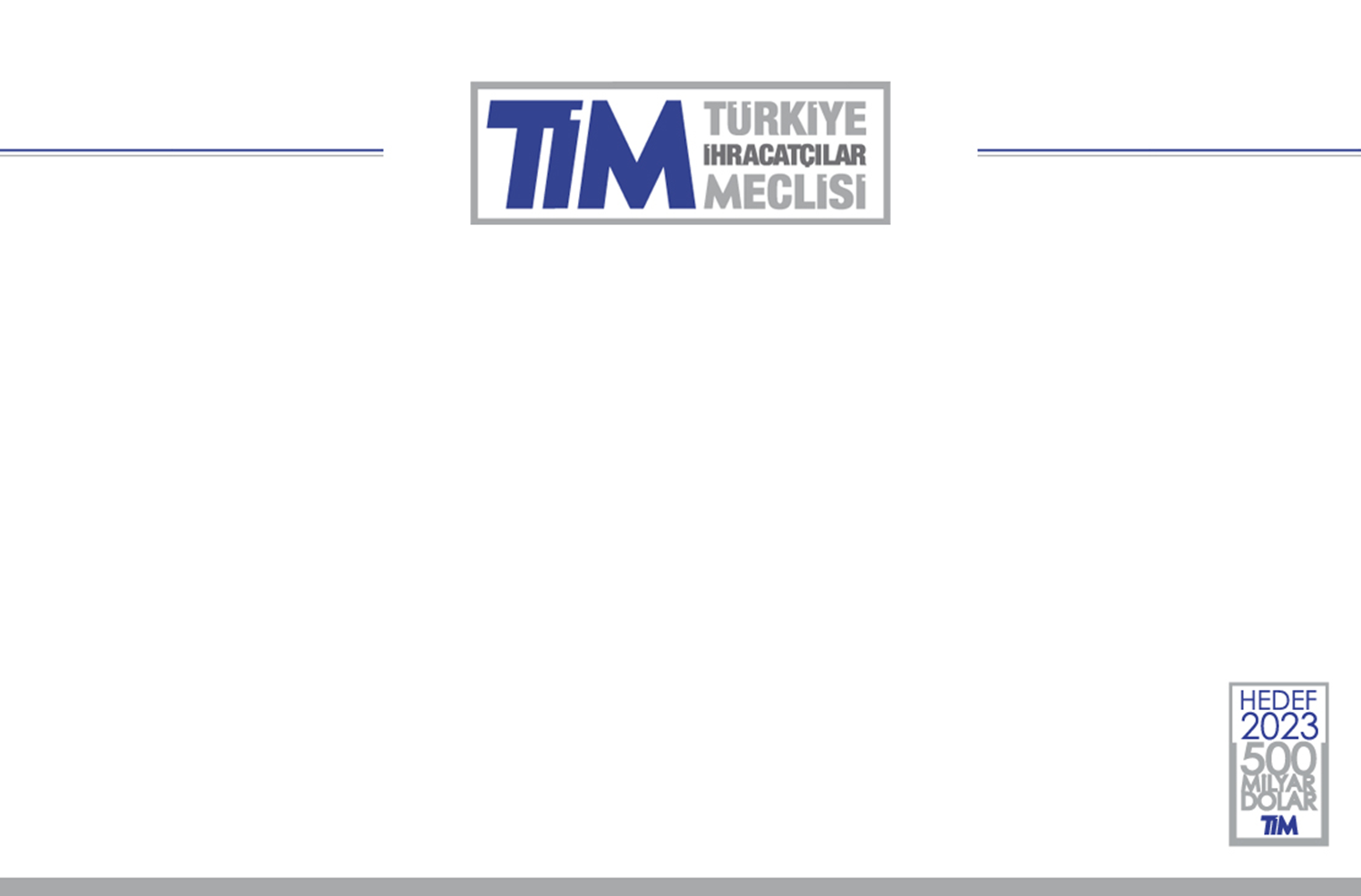 Teşekkürler.
www.tim.org.tr | www.timtv.com.tr
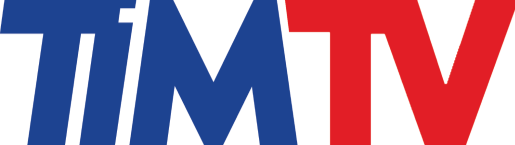 twitter.com/turkihracat
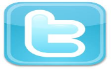 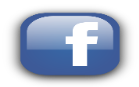 facebook.com/IhracatcilarMeclisi
12